Татарстанская республиканская организация Профсоюза работников государственных учреждений и общественного обслуживания РФ
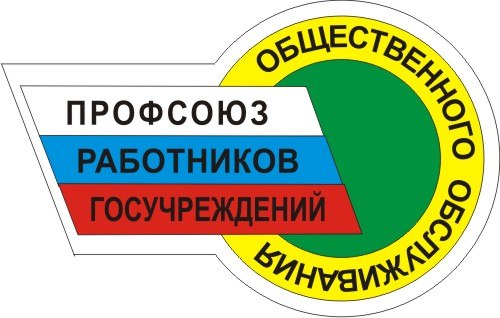 Инспекция труда 
Татарстанской республиканской организации Профсоюза
Внештатный технический (правовой) инспектор
Основная  задача:

          Содействие выборным профсоюзным органам муниципального образования РТ в организации профсоюзного контроля за соблюдением норм трудового законодательства.
Организация работы
1. Кто он
Начальный этап
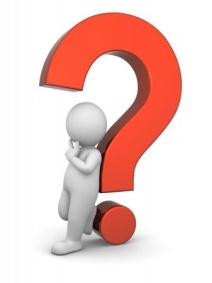 Внештатным техническим инспектором труда может быть:
1.  Член Профсоюза, который по  своим профессиональным и деловым качествам способен осуществлять общественный контроль в области охраны труда в организациях
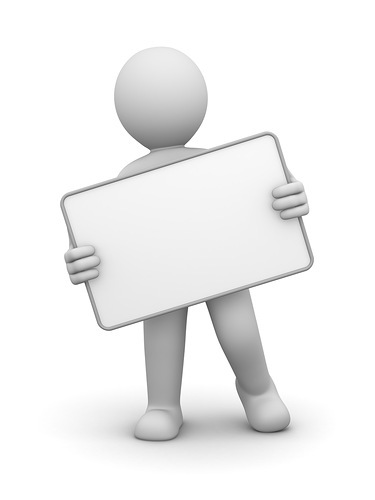 Знаю, МОГУ
2. Специалисты (инженеры) по охране труда, привлекаемые на договорных условиях
Внештатным правовым инспектором труда может быть:
1. Члены Профсоюза, имеющие юридическое образование, которые по своим профессиональным качествам способны вести данную работу
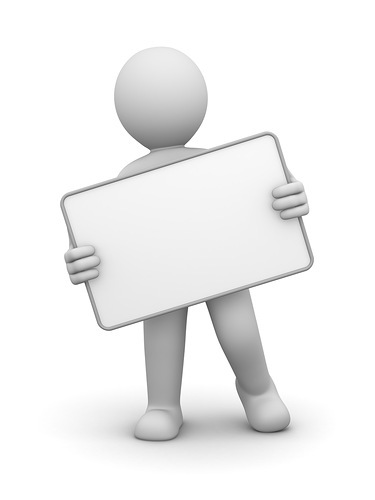 Знаю, МОГУ
2. Юристы, студенты обучающиеся на соответствующих факультетах высших и средних учебных заведений, привлекаемые на договорных условиях
Анкета, заполняемая внештатным инспектором труда для представления в республиканский комитет
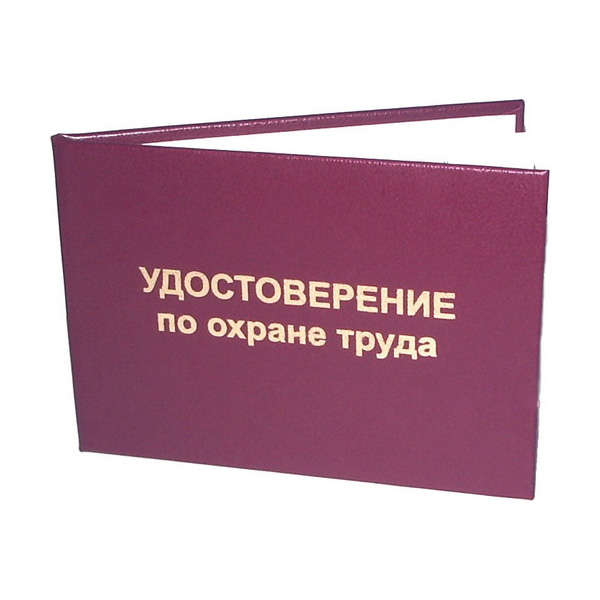 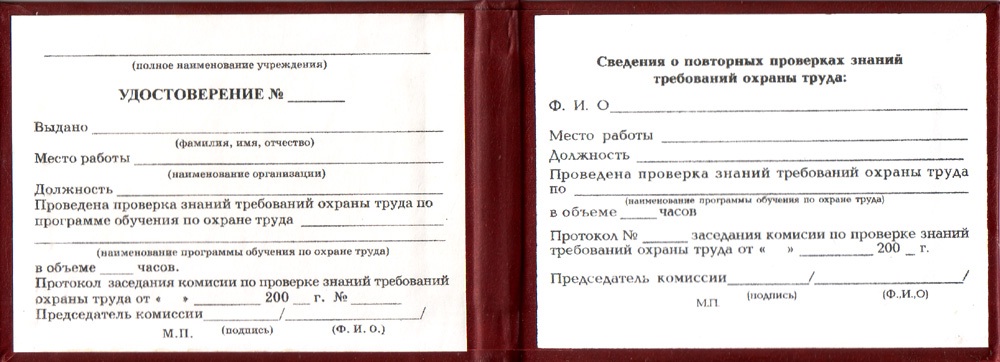 Удостоверение внештатного инспектора
лицевая сторона
оборотная сторона
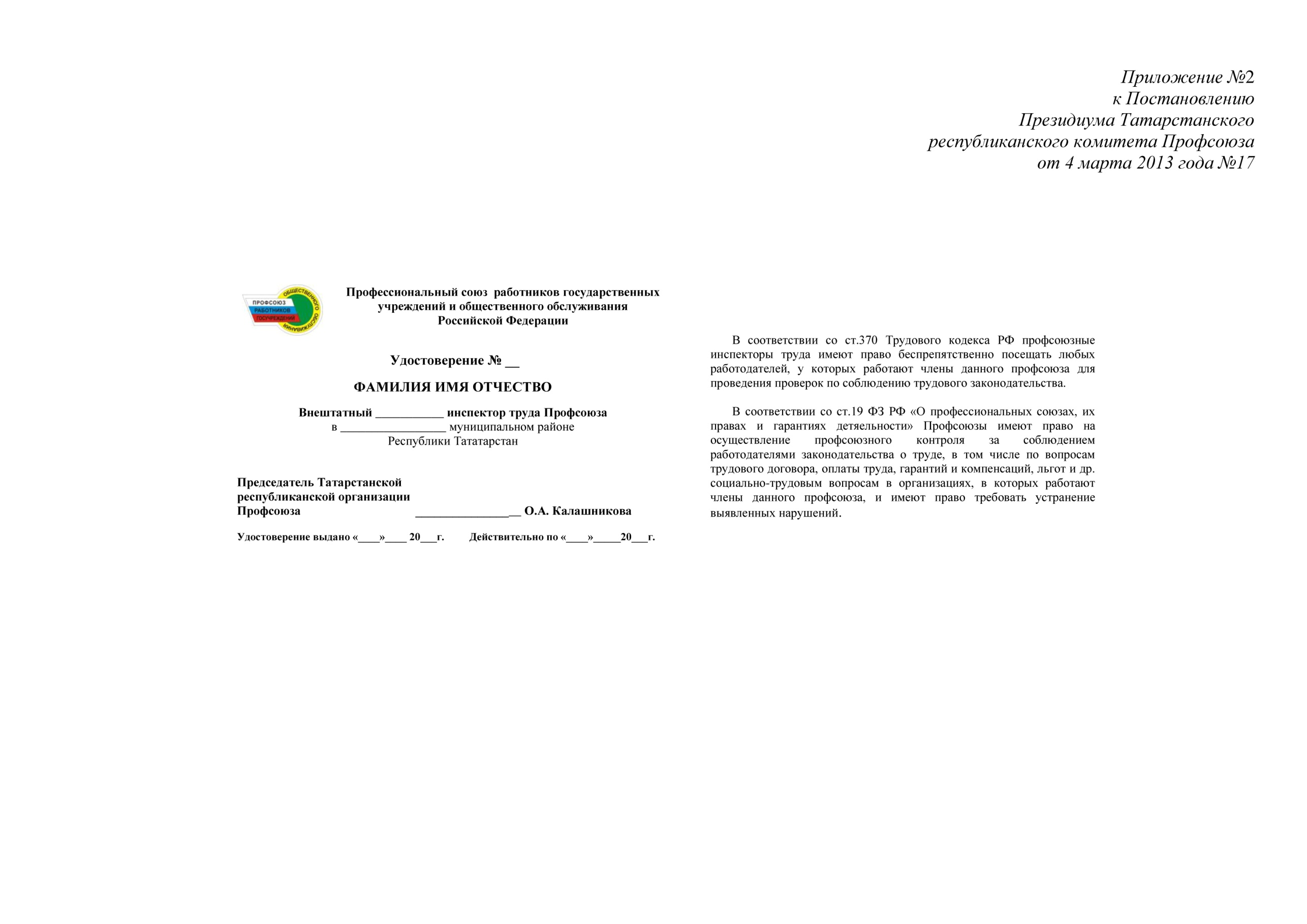 Организация работы
2. Что делать

Основные направления работы
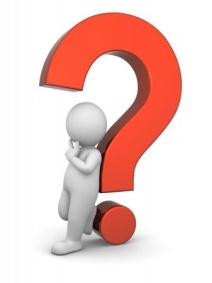 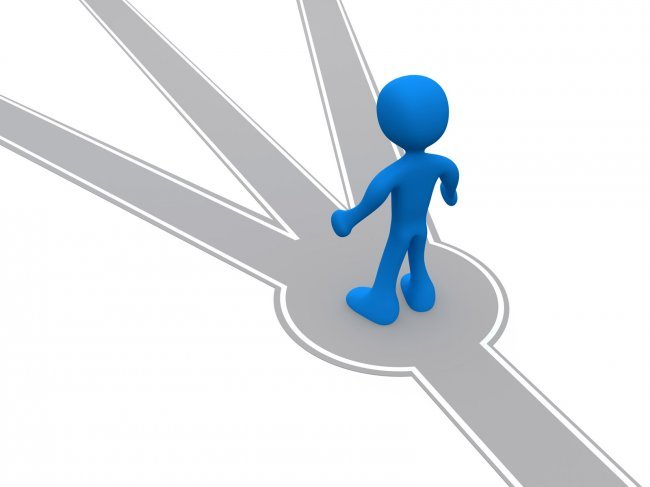 Направления деятельности 
внештатных инспекторов труда Профсоюза
Организация и проведение контроля за состоянием охраны труда на рабочих местах  с выходом в организации
Координация  деятельности уполномоченных лиц
 по охране труда,  содействие в организации их обучения
Внештатные инспекторы
Разработка и внесение предложений в разделы 
«Охрана труда»  
Коллективных договоров
Прием членов профсоюза, устные и письменные консультации, помощь в составлении документов правового характера
Ответственность за организацию работы внештатных инспекторов возлагается на председателей ТПО, доверенных лиц (профсоюзных представителей) в муниципальном районе
Территориальная организация Профсоюза: 
Составляет план (график) проведения проверок организаций (не менее 4-х – за календарный год).                 (согласовывает  план (график) с рескомом Профсоюза. 
Организовывает посещение организаций         (согласно утвержденному плану) 
Консультирует уполномоченных лиц по охране труда, организует необходимые обучения (в том числе через республиканский комитет Профсоюза)
Трудовое законодательство
В соответствии со статьей 370 ТК РФ профсоюзные инспекторы труда в установленном порядке имеют право беспрепятственно посещать работодателей, в организациях  которых работают члены данного профессионального союза для проведения проверок соблюдения трудового законодательства и иных нормативных правовых актов, содержащих нормы трудового права…
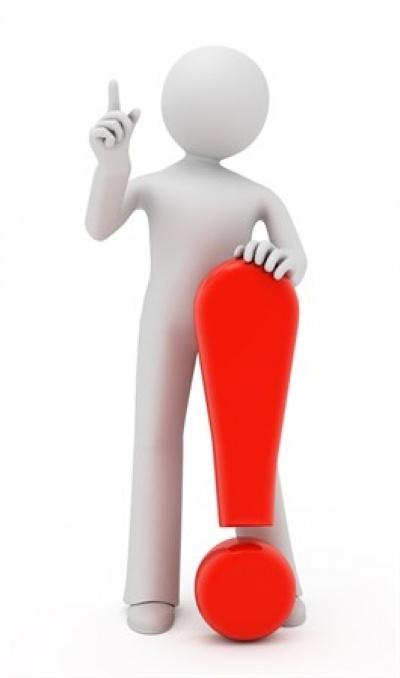 Организация работы
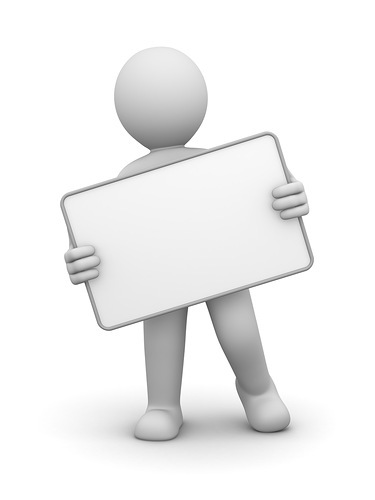 3.Отчет
Сделал дело – пиши смело!
Отчет о проделанной работе
Предоставление необходимых документов (справки и проекта представления) по результатам проверок организаций в республиканский комитет.
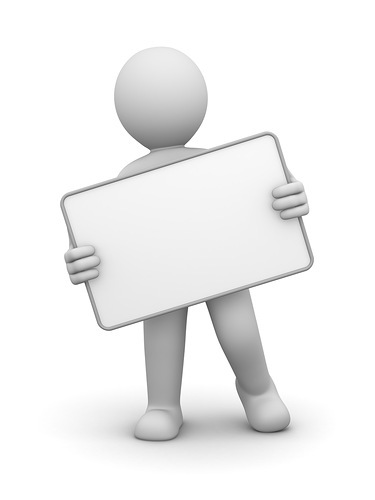 Учет обращений устных и письменных от членов профсоюза, оказанная  консультационная  помощь
3.Отчет
Анализ выполнения 
разделов «Охрана труда» в 
коллективных договорах
Содействие в организации
обучающих семинаров для 
уполномоченных лиц и
проф.актива (в том числе через республиканский комитет)
Отчет о проделанной работе
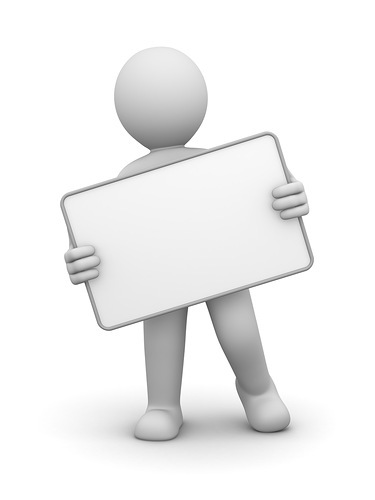 По итогам проверки организаций внештатный правовой (технический) инспектор труда должен представить в республиканский комитет (правовому или техническому инспектору труда):

Справку о проведенной проверки с указанием выявленных нарушений и с приложением документов, подтверждающих данные нарушения

Проект Представления об устранении выявленных нарушений и норм законодательства

          Внештатные технические инспектора труда  обеспечиваются образцами и бланками данных документов.
После
проверки
Отчет по форме 4 -ПИ
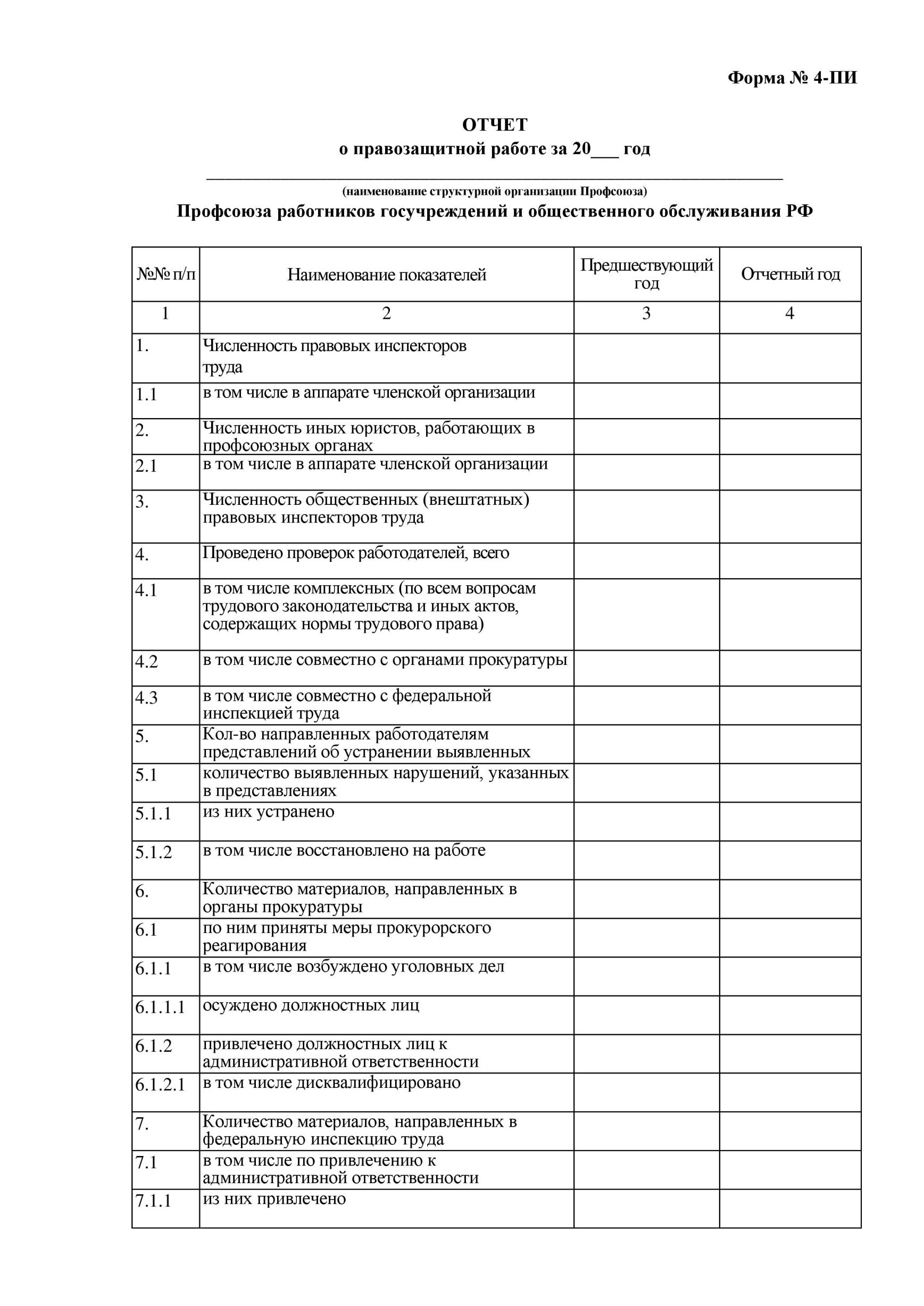 *Примечание

      Все внештатные инспектора обеспечиваются необходимой методической литературой
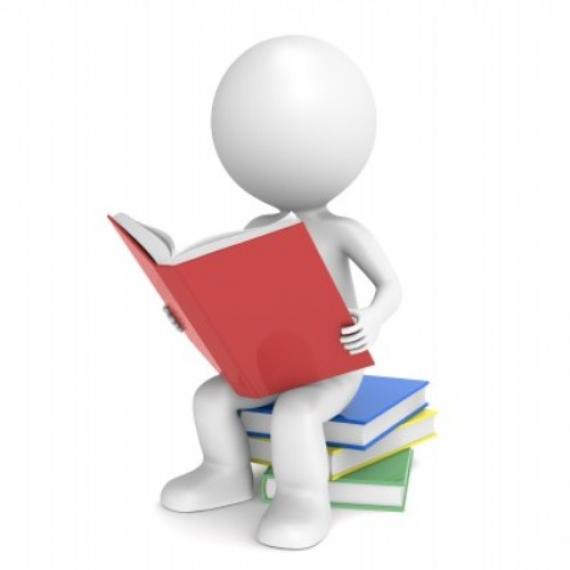 Организация работы
4. Моральное и материальное  
            поощрение
                     
А что мне за это будет
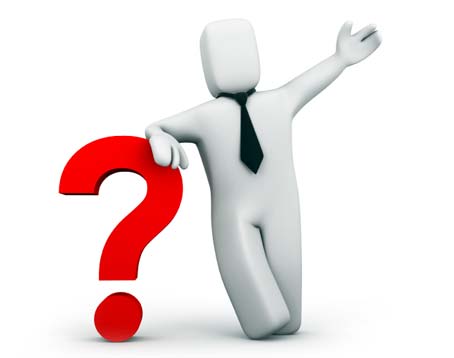 Критерии оценки проделанной работы внештатных инспекторов
Количество организаций проверенных в течении отчетного периода;
 Объем и качество изученных вопросов в организациях (согласно разработанным перечням);
Сроки проделанной работы и предоставления необходимой документации в республиканский комитет 
 Консультационная и методическая работа (помощь в разработке разделов коллективных договоров, осуществление консультаций и др.).

         Подведение итогов работы и поощрение внештатных инспекторов  выполняется 2 раза в год (по итогом полугодия работы)
Моральное поощрение
По ходатайству председателя территориальной организации, доверенного лица республиканского комитета внештатные инспекторы могут быть награждены благодарностями и почетными грамотами республиканского комитета Профсоюза  и ФПРТ
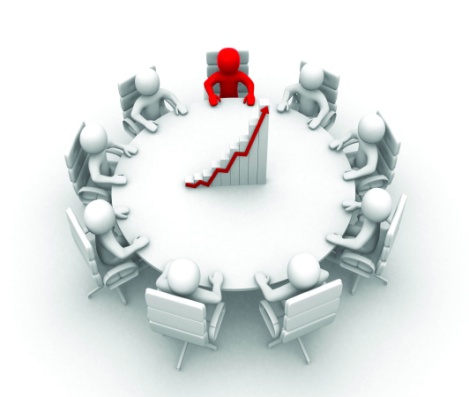 Решении о материальном или моральном поощрении внештатных инспекторов труда принимает  Президиум республиканского комитета или выборный орган ТПО
Формула материального поощрения внештатных инспекторов
S = a × b + с , руб.

S – общая сумма поощрения (руб.) 
а – базовый размер оплаты за проведение проверки организации (устанавливает Президиум рескома (10% от МРОТ) или выборный профорган в ТПО)
b -  коэффициент качества (включает в себя: объем и качество изученных вопросов (согласно разработанному перечню) и срок предоставления отчета в республиканский комитет. 
b = 0…1 (при максимальном качестве проведенной проверки и выполненных сроках он равен 1) 
с – дополнительное поощрение за дополнительный объём работы (помощь в составлении раздела «Охрана труда кол.договора, содействие в обучении уполномоченных лиц и др.), которое может устанавливаться:
Президиумом республиканского комитета по ходатайству председателей ТПО, доверенных лиц Профсоюза;
Выборными профсоюзными органами ТПО, имеющих статус юридического лица.
Пример расчета поощрения
Например: за 12 месяцев 2014 года проведено 4 проверки (с предоставлением необходимых документов в реском и при соблюдении сроков) + по ходатайству председателя ТПО Президиум рескома Профсоюза установил дополнительное поощрение за общественную деятельность: 

                  S = (555 руб. × 1) ×4 + 500 = 2720 руб.

 В данном примере:
b = 1 (коэффициент качества максимальный, так как результаты проверок были предоставлены в реском  в полном объеме  и в указанные сроки)
Организация работы внештатного инспектора в муниципальном районе Республики Татарстан
Поощрение внештатного инспектора по итогам 
работы за полугодие (согласно критериям оценки)
6. Предоставления  
отчета в реском 
за проделанную работу
5. Организация работы (согласно графику), выход с проверками в организации
4. Выдача удостоверения, составление графика работы
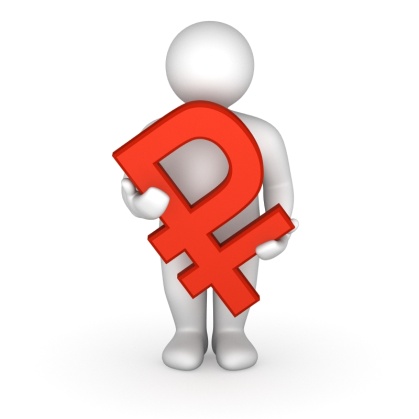 3. Утверждение 
 внештатного инспектора 
Президиумом рескома
Схема   работы   внештатного   инспектора
2. Представление  данных специалиста 
(согласно типовой анкете) в реском
1. Подбор специалиста, для выполнения работы внештатным инспектором, соответствующего требованиям Положения
Стоит лишь начать
«Дорогу осилит идущий…»
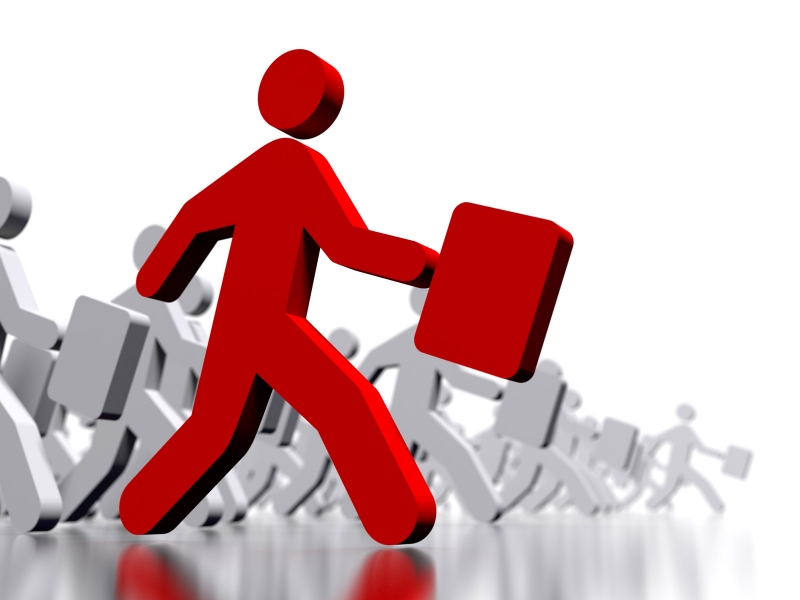 Внештатный технический 
инспектор труда
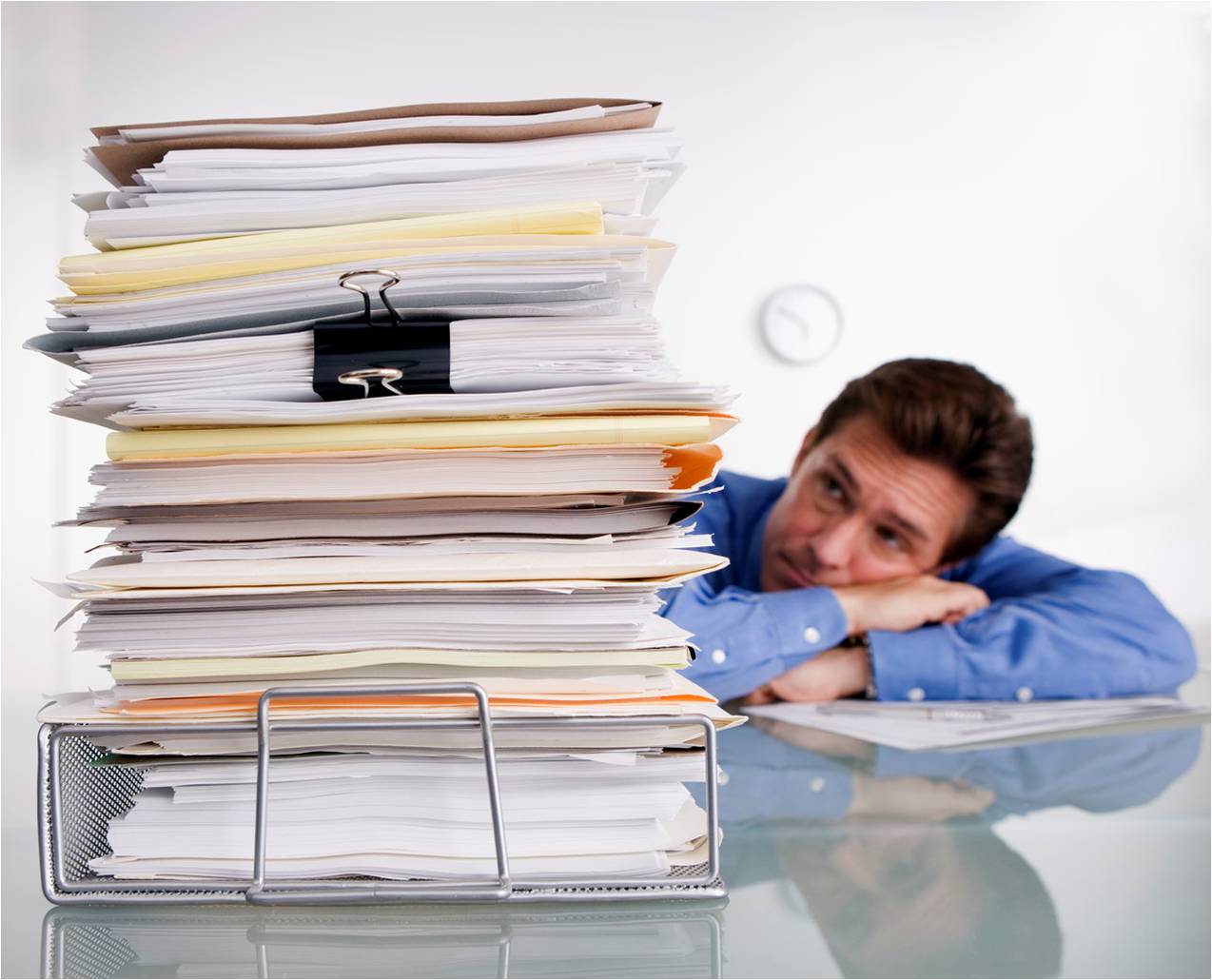 Запрашиваемые документы 
при проведении проверки и предъявляемые требования 
к документам
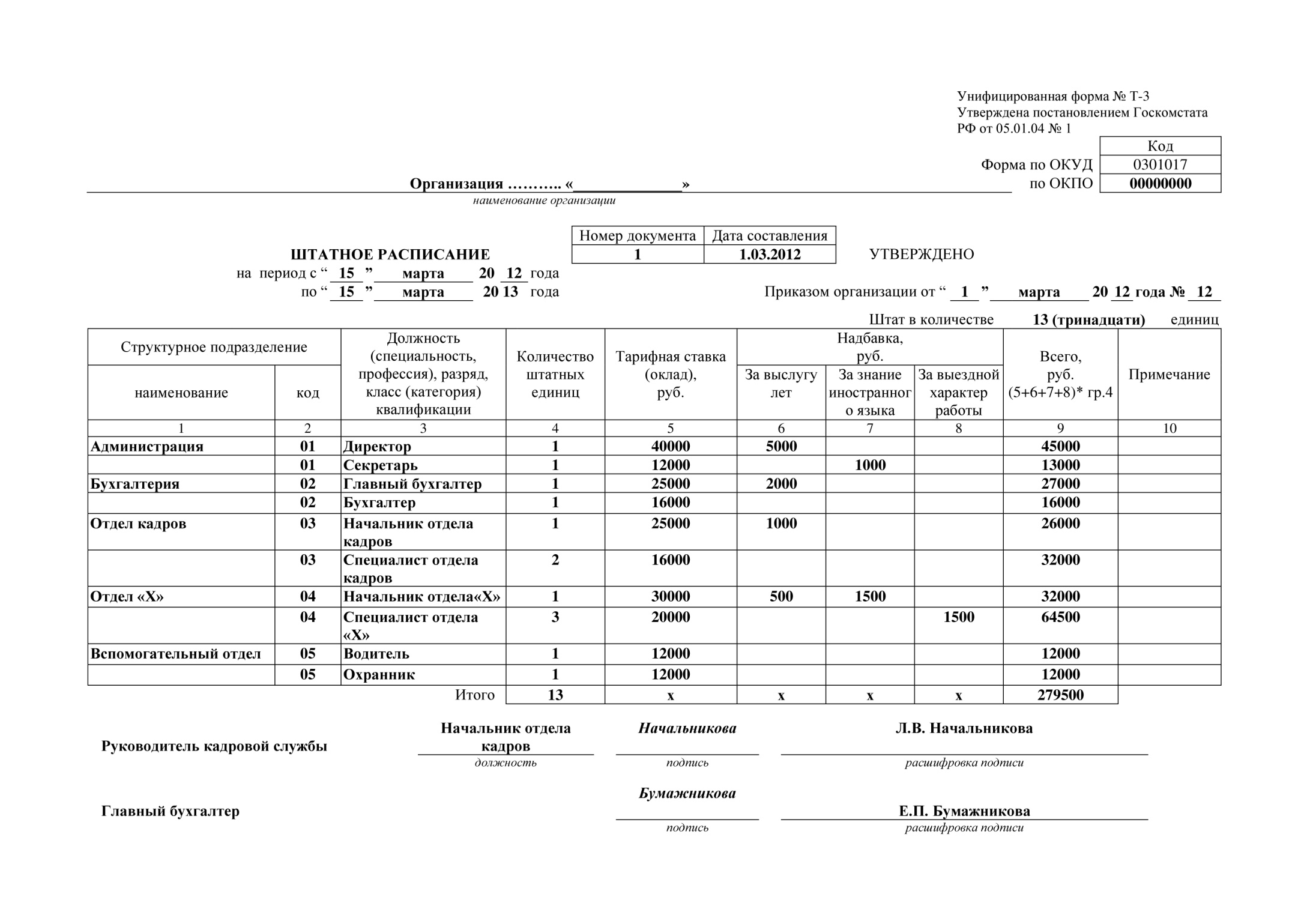 Штатное расписание
Должностная инструкция – документ, регламентирующий  производственные  полномочия и обязанности  работника
Должностные инструкции разрабатывает руководитель подразделения для своих непосредственных подчиненных. 


          Первый экземпляр должностной инструкции на каждого работника хранится в отделе кадров, второй — у руководителя подразделения, третий — у работника.
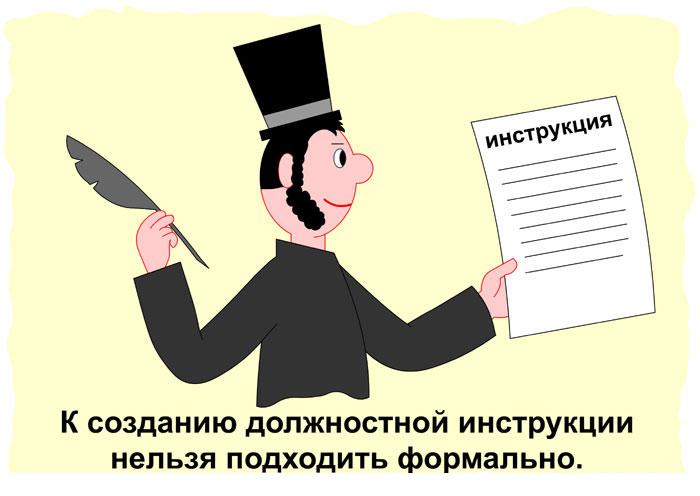 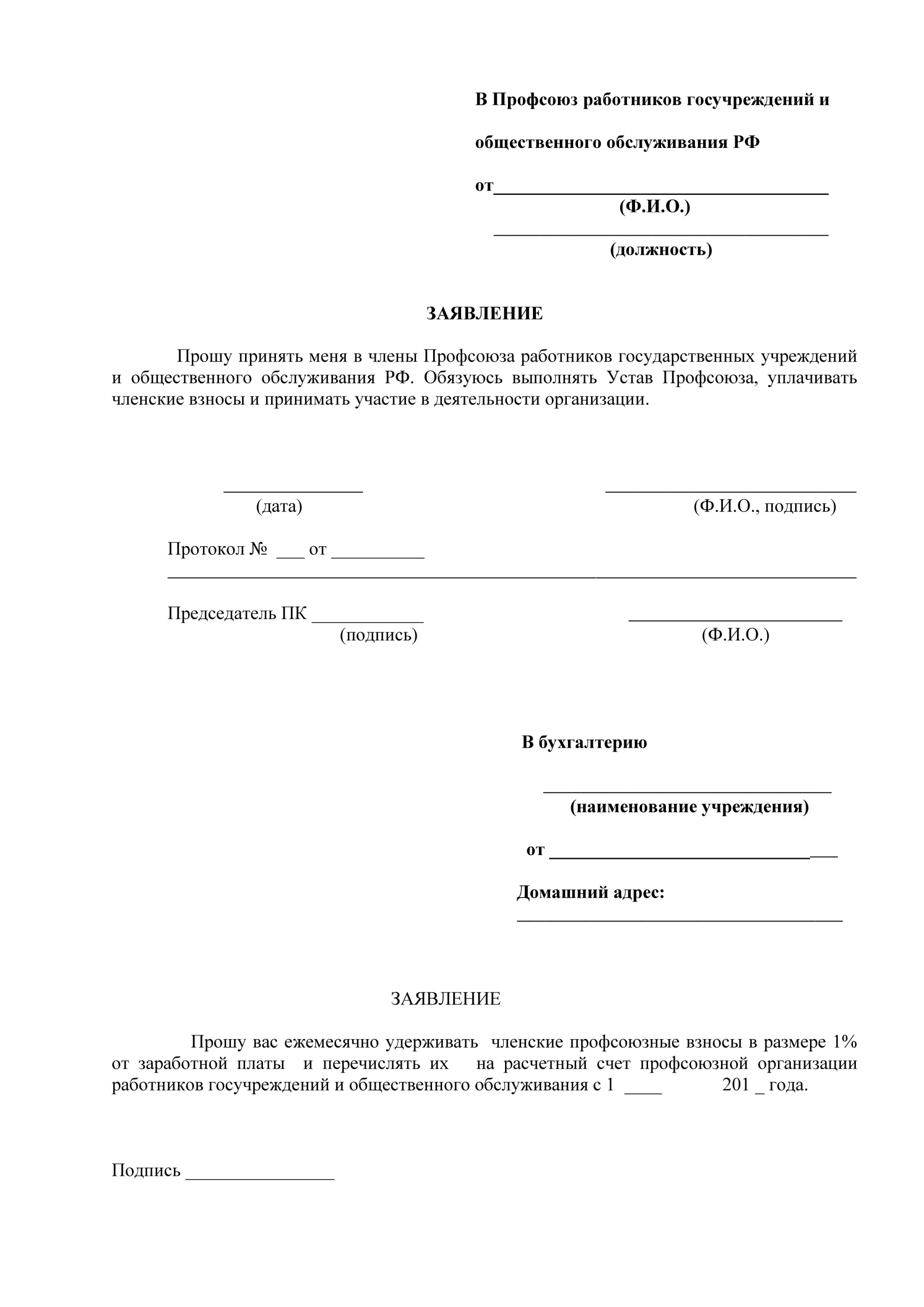 Заявление в профсоюз
Заявление в Профсоюз
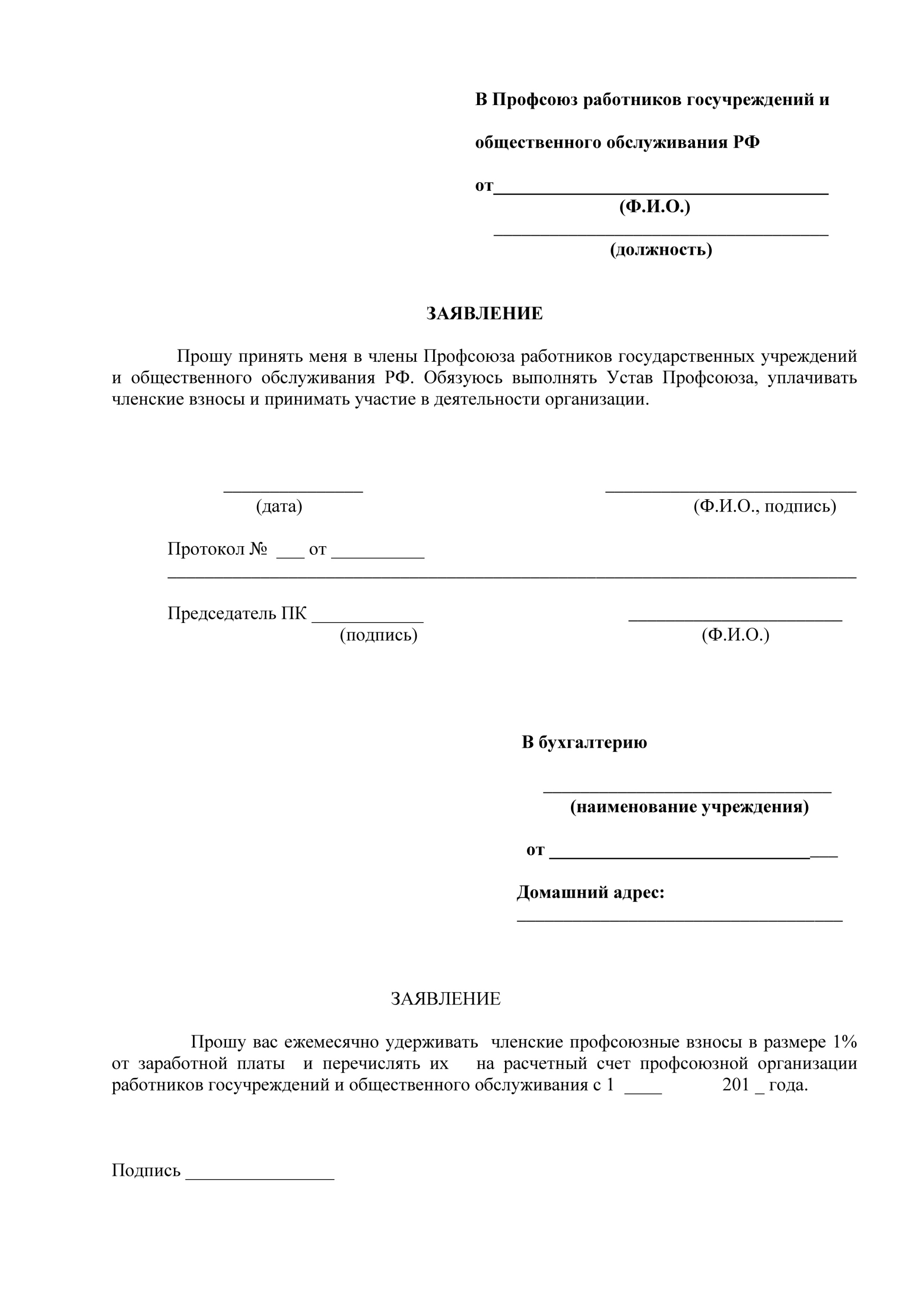 Заявление в бухгалтерию
Коллективный договор
КД – правовой акт, регулирующий социально-трудовые отношения в организации. Документ имеет юридическую силу
Наличие, год принятия, ФИО руководителя организации и председателя профкома
Основные льготы и гарантии для сотрудников предусмотренные в нем 
Раздел «Охраны труда»
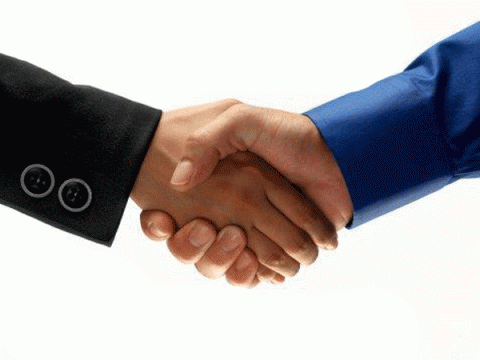 Внештатный правовой 
инспектор труда
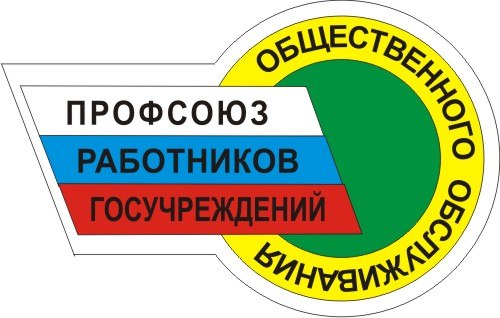 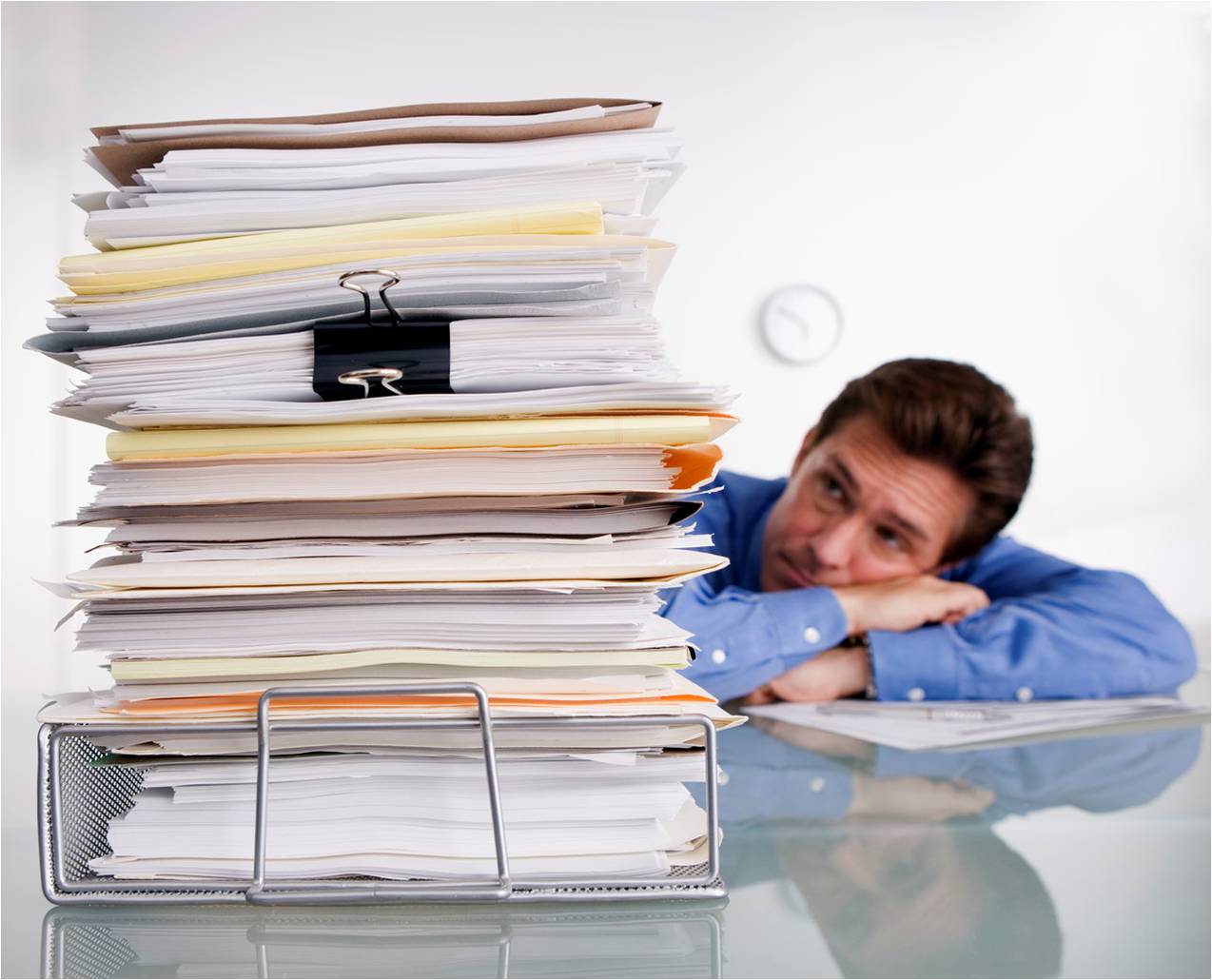 -  Запрашиваемые документы 
     при проведении проверки и предъявляемые к ним требования.

-    Наиболее распространенные нарушения, выявленные штатными и внештатными инспекторами в ходе проверок соблюдения трудового законодательства в 2013-2014г.г.
Трудовой договор
Соответствие заключаемых трудовых договоров трудовому законодательству включает в себя:
- наличие трудовых договоров в письменной форме в двух экземплярах;
- содержание заключенных трудовых договоров (должно соответствовать требованиям ст. 57 ТК РФ);
- порядок внесения в трудовые договоры изменений и дополнений (при изменении условий трудового договора  необходимо оформить дополнительное соглашение между работником и работодателем, которое будет являться неотъемлемой частью трудового договора).
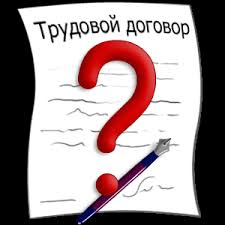 Прием на работу. Трудовой договор.
1. Содержание трудового договора не соответствует трудовому законодательству, отсутствует условие об обязательном социальном страховании – ч. 2 ст. 57 ТК РФ.
2. Получение одного экземпляра 
трудового договора не 
подтверждается подписью 
работника на экземпляре 
трудового договора, хранящемся 
у работодателя – ч.1 ст67 ТК РФ.
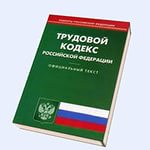 Приказы по личному составу
Необходимо ознакомиться с приказами по личному составу, в т.ч. при переводе работников на другую работу, изменении существенных условий трудового договора и в других случаях.
Содержание приказа (распоряжения) работодателя при приеме на работу должно соответствовать условиям заключенного трудового договора.
Все приказы (распоряжения) должны быть доведены до сведения работников под роспись в трехдневный срок.
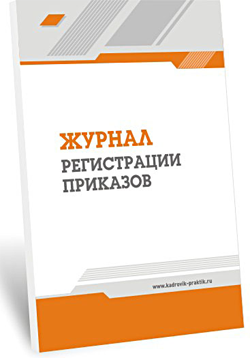 Трудовая книжка
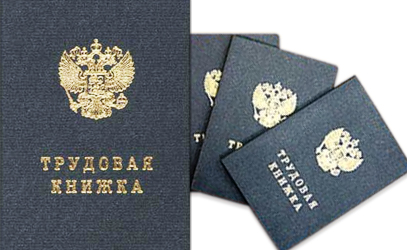 При проверке правильности ведения трудовых книжек следует обратить внимание на:
правильность порядка учета движения и выдачи трудовых книжек (ст. 62 ТК РФ);
соответствие записей в трудовых книжках формулировкам приказов (распоряжений);
своевременность внесения в трудовую книжку изменений, касающихся сведений о работнике, выполняемой им работе, переводе на другую постоянную работу, об увольнении работника, а также основания прекращения трудового договора.
Организация работы с персональными данными
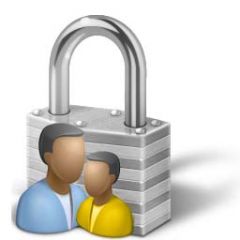 Организация работы с персональными данными требует наличия следующих необходимых документов в любой организации:
приказ (распоряжение) работодателя об утверждении Положения о защите персональных данных;
положение о защите персональных данных;
письменное согласие работника на обработку его персональных данных (оформляется при приеме на работу).
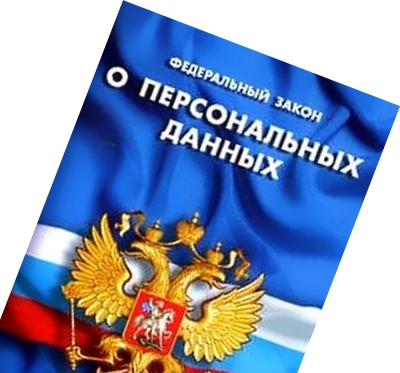 Должностные инструкции
Должностные инструкции должны содержать права, обязанности, ответственность работника и могут оформляться приложением к трудовому договору (в этом случае она являться неотъемлемой частью трудового договора). Работник должен быть ознакомлен с ними под роспись.
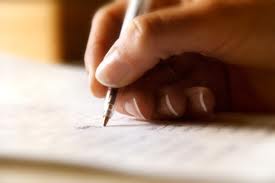 График отпусков
График отпусков утверждается работодателем с учетом мнения выборных профсоюзных органов не позднее, чем за две недели до наступления календарного года (ч. 1 ст. 123 ТК РФ).
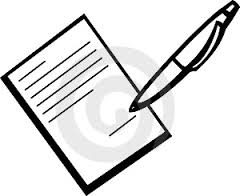 Перечень должностей работников с ненормированным рабочим днем
Перечень должностей работников с ненормированным рабочим днем устанавливается коллективным договором или утверждается приказом (распоряжением) работодателя с учетом мнения выборных профсоюзных органов.
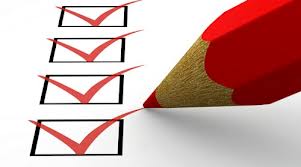 Расчетные листки
При выплате заработной платы работодатель обязан извещать в письменной форме каждого работника:
1) о составных частях заработной платы, причитающейся ему за соответствующий период;
2) о размерах и об основаниях произведенных удержаний;
4) об общей денежной сумме, подлежащей выплате.

Необходимо изучить правильность удержания и перечисления членских профсоюзных взносов – в размере одного процента со всех видов заработной платы, в том числе и с премий (п. 9.2 Устава Профсоюза).
Наиболее распространенные нарушения:
1. При выплате заработной платы работодатель не извещает в письменной форме каждого работника о составных частях заработной платы – ч. 1 ст. 136 ТК РФ.
2. Не разработана и не утверждена (с учетом мнения профсоюзного органа) форма расчетного листа – ч. 2 ст. 136 ТК РФ.
Документация, связанная с оплатой труда
Локальные нормативные акты, устанавливающие систему оплаты труда (Положение об оплате труда, Положение о премировании и стимулировании и др.), принимаются работодателем с учетом мнения выборных профсоюзных органов.
Ознакомление с иной документацией, связанной с оплатой труда, включает в себя изучение:
- приказов работодателя при привлечении работников к работе в выходные и нерабочие праздничные дни;
- документов, устанавливающих размер оплаты в ночное время;
- сроков выплаты отпускных (ст. 136 ТК РФ).
- оплата труда при совмещении профессий и исполнении обязанностей временно отсутствующего работника (ст.151 ТК РФ).
Наиболее распространенные нарушения:
1. Продолжительность рабочего дня, непосредственно предшествующего праздничному дню, не уменьшен на один час – ч. 1 ст. 95 ТК РФ.
2. Накануне выходных дней рабочее время при шестидневной рабочей неделе превышает пяти часов – ч. 3 ст. 95 ТК РФ.
3. Дата утверждения графика предоставления отпусков за 2014 год установлена с нарушением трудового законодательства – ч. 1 ст. 123 ТК РФ. (Графиком отпусков, утверждается работодателем с учетом мнения выборного органа первичной профсоюзной организации не позднее, чем за две недели до наступления календарного года).
4. О времени начала отпуска работники не извещаются под роспись за две недели до его начала – ч.3 ст. 123 ТК РФ.
Графики сменности
При составлении графиков сменности работодатель учитывает мнение выборных профсоюзных органов.
Графики сменности доводятся до сведения работников не позднее, чем за один месяц до введения их в действие (ст. 103 ТК РФ).
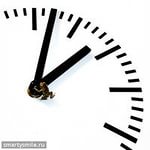 Коллективный договор
При изучении коллективного договора, необходимо обратить внимание на:
- стороны социального партнерства, которые заключили коллективный договор, полномочность представителей сторон (ст.29, 33 ТК РФ);
- содержание коллективного договора, и срок его действия (ст. 43 ТК РФ);
- сроки регистрации коллективного договора в соответствующем органе по труду (Центр занятости района/города) в соответствии со ст. 50 ТК РФ; 
 дополнительные льготы для работников, которые в нем предусмотрены, например: дополнительные отпуска с сохранением заработной платы, дополнительные выплаты, «мамин» день и др. 
Насколько выполняется коллективный договор,
предоставляются ли доп. отпуска, выделяется
 ли материальная помощь и т.д.
Экономическая эффективность коллективного 
договора в расчете на каждого члена профсоюза.
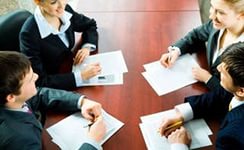